Příjem a hodnocení žádostí o podporu a proces administrace
REACT-EU 101. výzva – Sociální infrastruktura se zvýšenou energetickou účinností
Praha, 4. 6. 2021
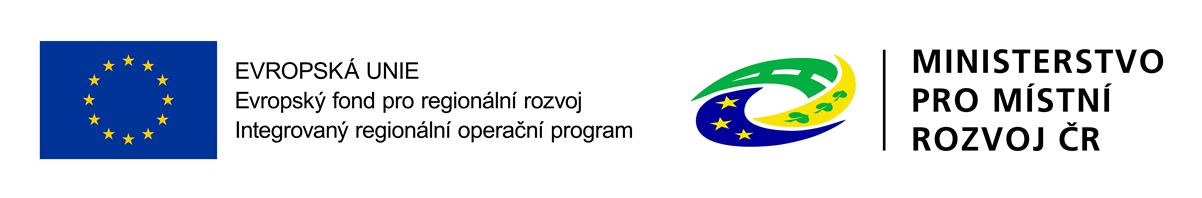 Centrum pro regionální rozvoj České republiky 
– informace pro žadatele a příjemce
Webové stránky: www.crr.cz 
     (aktuality, kontakty na centrálu a územní pracoviště IROP,          	kalendář akcí) 

Dokumentace k výzvám IROP: https://www.irop.mmr.cz/cs/ (přehledný rozcestník dle jednotlivých oblastí podpor IROP)

Statistiky: https://www.crr.cz/irop/statistiky/
 Tabulka s aktuálními stavy alokací výzev (aktualizace   každých 14 dní) 
 Informace o podpořených a doporučených projektech IROP
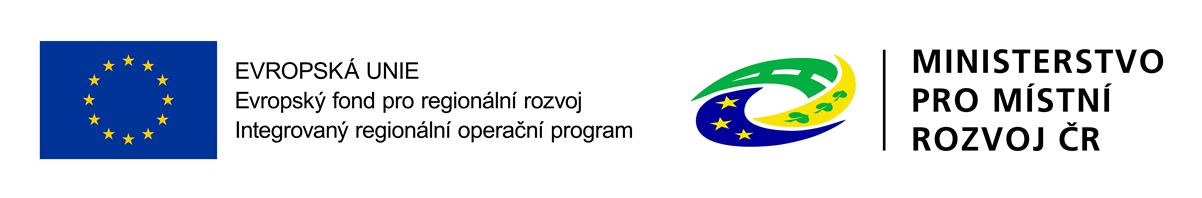 2
Centrum pro regionální rozvoj České republiky 
– informace pro žadatele a příjemce
Kontrolní listy: https://www.crr.cz/irop/vyzvy/kontrolni-listy/
     Zveřejněny kontrolní listy pro jednotlivé výzvy:
hodnocení přijatelnosti a formálních náležitostí

Doporučení centra: https://www.crr.cz/irop/projekt/ 
     Praktické informace k základním fázím/aspektům
     administrace projektů (žádost o změnu, podávání žádostí o
     platbu udržitelnost, publicita, průběhu kontrol na místě,
     rozpočet projektu)
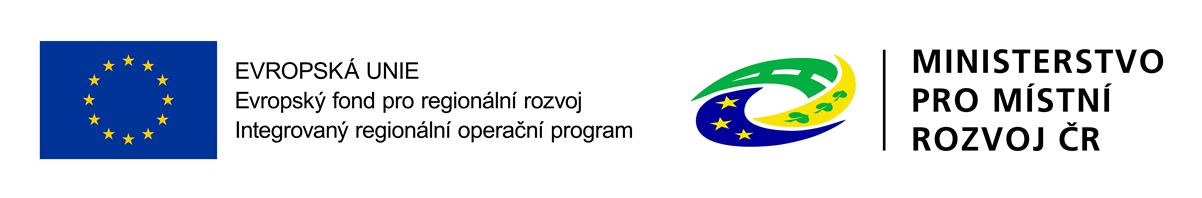 3
Informace pro přípravu žádosti o podporu do výzvy č. 101
Dokumentace a informace pro přípravu projektů do výzvy č. 101:  Obecná pravidla, Specifická pravidla včetně příloh: https://irop.mmr.cz/cs/vyzvy/seznam/vyzva-101-soc-infrastruktura-energ-narocnost

Závazná stanoviska ŘO IROP: https://www.irop.mmr.cz/cs/Zadatele-a-prijemci/Dokumenty/Dokumenty/Zavazna-stanoviska-RO-IROP 

Často kladené dotazy: Konzultační servis – FAQ
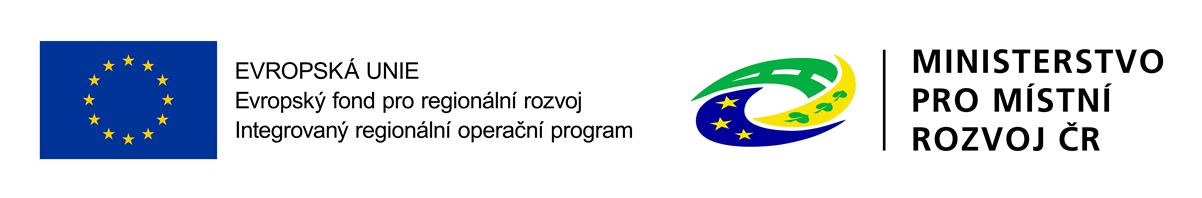 4
Centrum pro regionální rozvoj České republiky 
KONZULTACE SC 6.1 REACT-EU
Konzultační servis
	Pro účely konzultací před podáním žádostí o 	podporu byl zřízen 	Konzultační servis: 	https://www.crr.cz/irop/konzultacni-servis-irop/

Konzultace VZ
	Pro účely dílčích konzultací k veřejným zakázkám, plánovaným k 	financování z IROP byla zřízena kontaktní e-mailová adresa: 	konzultaceVZ@crr.cz

Konzultace ISKP
	Administrátoři MS
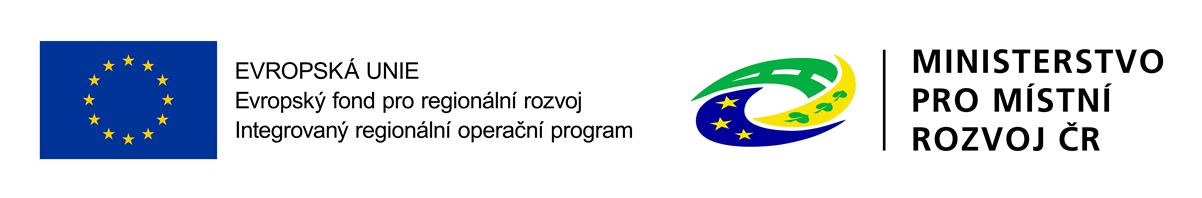 5
Příjem žádostí
Podání žádostí pouze přes MS2014+
    	Zůstává možnost pouze RUČNÍHO podání (při 	ručním podání je   	žádost 	odeslána až po stisknutí tlačítka „Podat“ po podpisu žádosti o 	podporu 	signatářem)

Formulář žádosti o podporu v MS2014+ je zpřístupněn od 31. 5. 2021
 
Termín zahájení příjmu žádostí – 31. 5. 2021

Jedná se o průběžnou výzvu, tedy bez věcného hodnocení
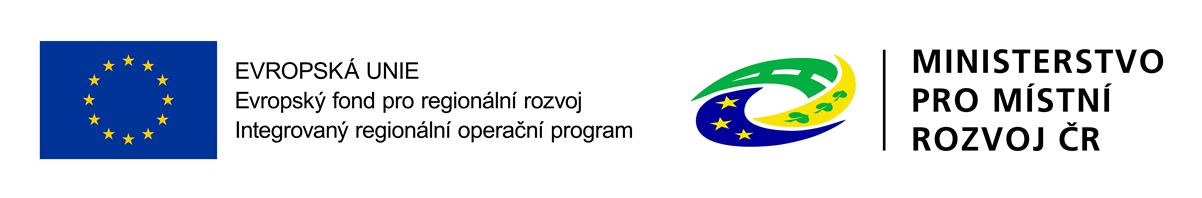 6
Hodnocení žádostí 101. výzvy
Formální náležitosti a přijatelnost
Analýza rizik
Ex ante kontrola
Výběr projektů
Příprava, vydání právního aktu
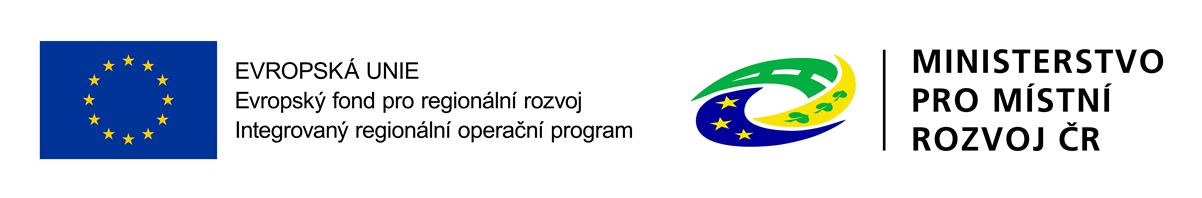 7
Kritéria formálních náležitostí
Žádost je podána v předepsané formě

Žádost je podepsána oprávněným zástupcem žadatele

Jsou doloženy všechny povinné přílohy a obsahově splňují náležitosti, požadované v dokumentaci k výzvě
     - specifikováno v samostatné prezentaci 

 
Žadatel je povinen dokládat přílohy i k nezpůsobilým výdajům, pokud jsou tyto věcně způsobilé a pro realizaci projektu nezbytné a mezi NZV byly zařazeny pouze z důvodu limitu na výzvě.
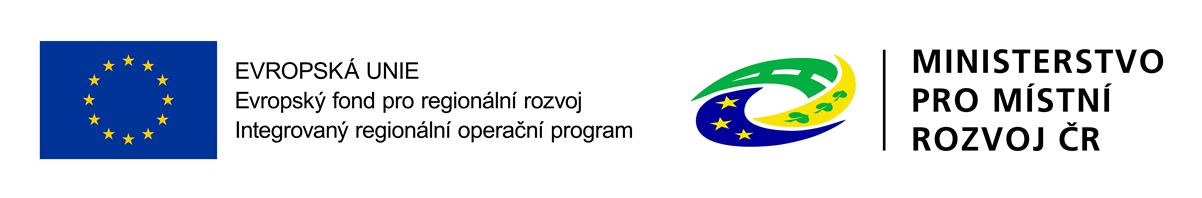 8
Obecná kritéria přijatelnosti
Projekt je svým zaměřením v souladu s cíli a podporovanými aktivitami výzvy

Aktivity zaměřeny na  podporu sociální infrastruktury se zvýšenou energetickou účinností

Nákup budov, zařízení a vybavení

Výstavba budov a stavební úpravy

Obnova a zkvalitnění materiálně technické základny stávajících sociálních služeb

Projekt vždy musí řešit buď pořízení budovy a její následnou rekonstrukci nebo rekonstrukci nebo novostavbu nebo nákup vozidel pro sociální služby, a splnit energetické parametry dané kritérii hodnocení
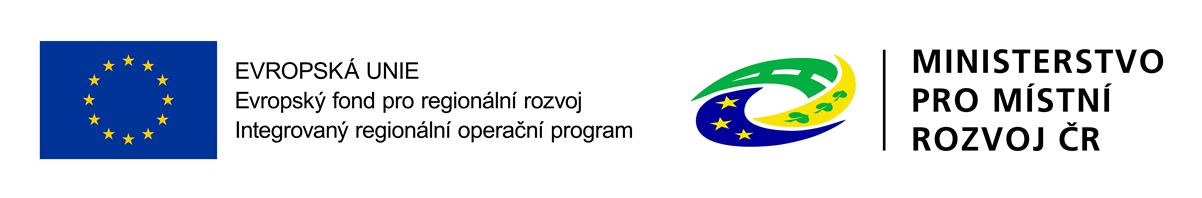 9
Obecná kritéria přijatelnosti
Projekty zaměřeny na podporu infrastruktury vybraných sociálních služeb dle zákona č. 108/2006 Sb., o sociálních službách

V případě pobytových sociálních služeb (domovy se zvláštním režimem, domovy pro osoby se zdravotním postižením, týdenní stacionáře a chránění bydlení) je nutné závazně dodržovat Materiálně technický standard (Věcné podmínky výzvy IROP č. 101 dle REACT - EU)

Nelze podpořit sociální službu domovy pro seniory dle § 49 zákona č. 108/2006 Sb., o sociálních službách, ve znění pozdějších předpisů
10
Obecná kritéria přijatelnosti
Projekt je v souladu s podmínkami výzvy

zahájení/ukončení realizace projektu: 1.2.2020 – 31.12.2023
Počátek časové způsobilosti pro ukončené projekty k datu registrace žádosti:
     DUZP (datum uskutečnění zdanitelného plnění) na účetním
     dokladu a vznik výdaje, tj. úhrada po 1. 2. 2020
     Smlouva s dodavatelem vztahující se ke způsobilým výdajům
     musí být uzavřená po 1. 2. 2020. 
Počátek časové způsobilosti pro neukončené projekty k datu registrace žádosti:
     DUZP na účetním dokladu a vznik výdaje, tj. úhrada po 1. 2. 2020
     Smlouva s dodavatelem vztahující se ke způsobilým výdajům
     může být uzavřená před 1. 2. 2020.
11
Obecná kritéria přijatelnosti
Žadatel splňuje definici oprávněného příjemce
kraje,
obce 
organizace zřizované kraji, 
organizace zakládané kraji,
organizace zřizované obcemi,
organizace zakládané obcemi,
dobrovolné svazky obcí,
organizace zřizované dobrovolnými svazky obcí,
organizace zakládané dobrovolnými svazky obcí,
městské části hlavního města Prahy,
organizace zřizované městskými částmi hlavního města Prahy,
organizace zakládané městskými částmi hlavního města Prahy,
příspěvkové organizace organizačních složek státu (dále jen „PO OSS“),
nestátní neziskové organizace,
církve,
církevní organizace.
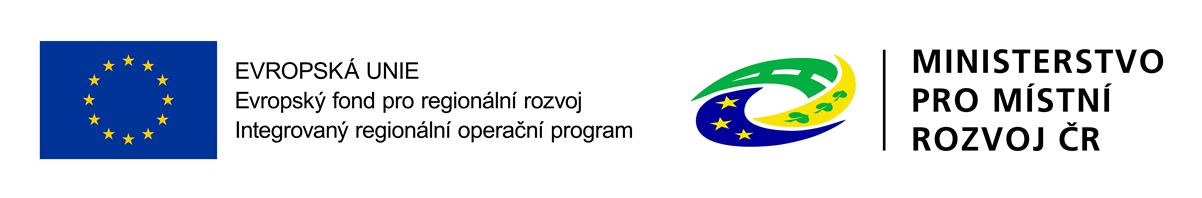 12
Obecná kritéria přijatelnosti
Projekt respektuje minimální a maximální hranici celkových způsobilých výdajů, pokud jsou stanoveny
- min. výše celkových způsobilých výdajů – 500 000 Kč
- max. výše celkových způsobilých výdajů – 60 000 000 Kč  

Projekt respektuje limity způsobilých výdajů, pokud jsou stanoveny
- max. 15 % na vedlejší způsobilé výdaje

Výsledky projektu jsou udržitelné
- zajištění provozní, finanční a administrativní udržitelnosti
13
Obecná kritéria přijatelnosti
Projekt nemá negativní vliv na žádnou z horizontálních priorit IROP (udržitelný rozvoj, rovné příležitosti a zákaz diskriminace, rovnost mužů a žen) 
	- projekt musí mít pozitivní/neutrální vliv na horizontální principy

Potřebnost realizace projektu je odůvodněná
         - přímá vazba na základní činnosti uvedené v zákoně č. 108/2006 Sb., 
           o sociálních službách
	  
Projekt je v souladu s pravidly veřejné podpory
- služba obecného hospodářského zájmu dle Rozhodnutí Komise 2012/21/EU

Statutární zástupce žadatele je trestně bezúhonný 
- uvedeno v čestném prohlášení, které je integrální součástí žádosti o podporu vyplňované v MS2014+
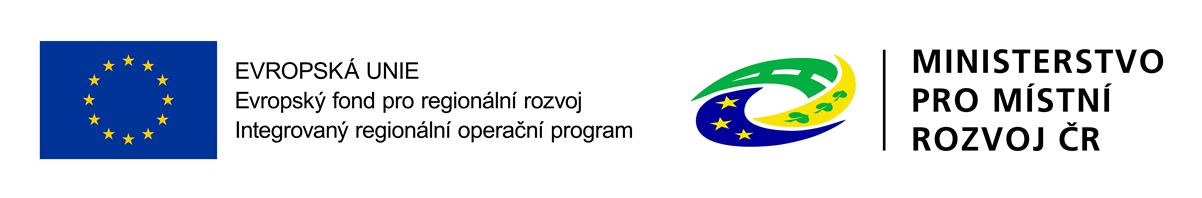 14
Specifická kritéria přijatelnosti
Projekt je v souladu s Národní strategií rozvoje sociálních služeb 2016 – 2020
     - popsat ve Studii proveditelnosti (příloha č. 3)

K projektu bylo doloženo souhlasné stanovisko subjektu, který vydal komunitní plán nebo krajský střednědobý plán rozvoje sociálních služeb; případně Národní strategii rozvoje sociálních služeb 2016 – 2025 (zde pouze u sociálních služeb s nadregionální nebo celostátní působností, které jsou financovány podle § 104, odst. 3, písm. a) zákona č. 108/2006 Sb., o sociálních službách)
	- popsat ve Studii proveditelnosti (příloha č. 3)

Poskytované služby jsou uvedené v zákoně o sociálních službách
	- popsat ve Studii proveditelnosti (příloha č. 3)
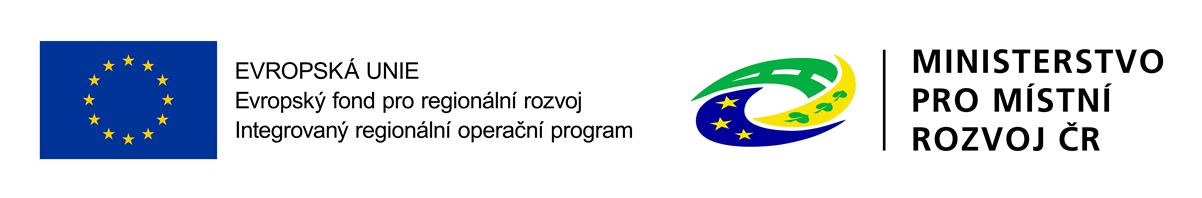 15
Specifická kritéria přijatelnosti
Žadatel má zajištěnou administrativní, finanční a provozní kapacitu k realizaci a udržitelnosti projektu
	- popsat ve Studii proveditelnosti (příloha č. 3)

Výdaje na hlavní aktivity v rozpočtu projektu odpovídají tržním cenám
	- popsat ve Studii proveditelnosti (příloha č. 3)

Minimálně 85 % způsobilých výdajů projektu je zaměřeno na hlavní aktivitu projektu

Cílové hodnoty indikátorů odpovídají cílům projektu
       - popsat ve Studii proveditelnosti (příloha č. 3)
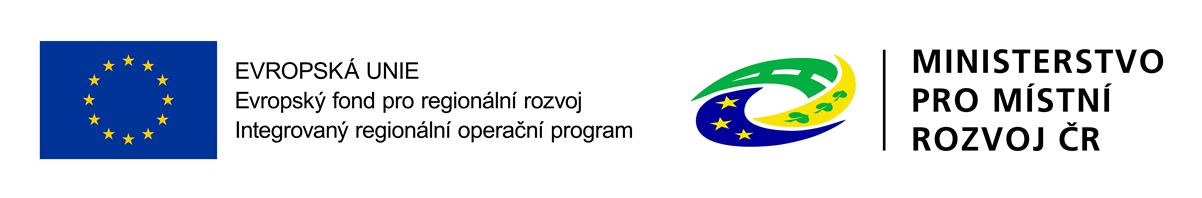 16
Specifická kritéria přijatelnosti
Harmonogram realizace projektu je reálný a proveditelný

Projekt u sociálních služeb stanovených výzvou splňuje materiálně – technické standardy MPSV
      - popsat ve Studii proveditelnosti (příloha č. 3)

V projektu je jasně vymezena cílová skupina
        - popsat ve Studii proveditelnosti (příloha č. 3)

V hodnocení eCBA/finanční analýze projekt dosáhne minimálně stanovené hodnoty ukazatelů
	- dle struktury uvedené v příloze č. 3 těchto Pravidel. 
       - CBA v MS2014+ žadatel nevyplňuje. 
       - z finanční analýzy ve Studii proveditelnosti vyplývá, že je 
         projekt udržitelný a nedochází k přefinancování.
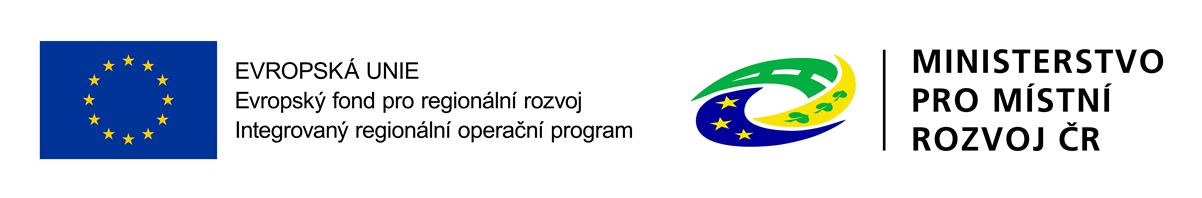 17
Specifická kritéria přijatelnosti
Zaměřená na energetickou účinnost
Specifická kritéria přijatelnosti zaměřená na energetickou účinnost budou posuzována specialisty z SC 2.5. 

Projektem budou v případě změny dokončené budovy* splněny následující parametry: 

Primární energie z neobnovitelných zdrojů dosáhne hodnoty ≤0,8 x referenční hodnoty primární energie z neobnovitelných zdrojů pro změnu dokončené budovy

Minimální úspora dodané energie alespoň 30 % (stanoveno rozdílem ze dvou PENB)

Průměrný součinitel prostupu tepla Uem ≤  0,85 x Uem,R (referenční hodnoty pro větší změny dokončených budov)
18
Specifická kritéria přijatelnosti
Zaměřená na energetickou účinnost
Zajištěna trvalá koncentrace CO2 ≤ 1500 ppm v obytných a pobytových místnostech v souladu s pravidlem správné praxe HK ČR r.č. HKCR/4/17/01 ze dne 16. 8. 2017, TPW 170 01

Průvzdušnost obálky budovy při tlakovém rozdílu 50 Pa n50 ≤ 1,50 h-1

Nejvyšší denní teplota vzduchu v místnosti v letním období θai,max ≤ θai,max,RQ

   *Rozdělení projektů na nové budovy a změny dokončených budov se
    posuzuje podle § 6, odst. 3 vyhlášky č. 264/2020 Sb., o energetické
    náročnosti budov.
19
Specifická kritéria přijatelnosti
Zaměřená na energetickou účinnost
Projektem budou v případě změny dokončené památkově chráněné budovy* splněny následující parametry:

Minimální úspora dodané energie alespoň 30 % (stanoveno rozdílem ze dvou PENB)

Součinitel prostupu tepla jednotlivých konstrukcí objektu, na něž je žádána podpora U ≤  0,90 x Urec (referenční hodnoty pro větší změny dokončených budov)

Zajištěna trvalá koncentrace CO2 ≤ 1500 ppm v obytných a pobytových místnostech v souladu s pravidlem správné praxe HK ČR r.č. HKCR/4/17/01 ze dne 16. 8. 2017, TPW 170 01
20
Specifická kritéria přijatelnosti
Zaměřená na energetickou účinnost
Nejvyšší denní teplota vzduchu v místnosti v letním období θai,max ≤ θai,max,RQ   

V případě výstavby nové budovy* budou splněny požadavky na budovu s téměř nulovou spotřebou od 1. ledna 2022 podle vyhlášky č. 264/2020 Sb. a dále následující parametry: 

Zajištěna trvalá koncentrace CO2 ≤ 1500 ppm v obytných a pobytových místnostech v souladu s pravidlem správné praxe HK ČR r.č. HKCR/4/17/01 ze dne 16. 8. 2017, TPW 170 01

Průvzdušnost obálky budovy při tlakovém rozdílu 50 Pa n50 ≤ 1,0 h-1

Nejvyšší denní teplota vzduchu v místnosti v letním období θai,max ≤ θai,max,RQ
21
Specifická kritéria přijatelnosti
Zaměřená na energetickou účinnost
V případě nákupu vozidel pro sociální služby se bude jednat o vozidla na alternativní paliva (CNG/elektro/vodík) nebo o vozidla na konvenční paliva (benzín/diesel) splňující emisní limit 95 g CO2/km.


Bližší podrobnosti pro způsob doložení specifických kritérií přijatelnosti pro SC 6.1 (REACT-EU) v oblasti energetické náročnosti budovy viz příloha Pravidel č. 8.
22
EX-ANTE analýza rizik
provádí Centrum

ověřují se zejména rizika:
nezpůsobilosti výdajů 	
podvodu a korupčního jednání 	
dvojího financování 	
pochybení ve veřejných zakázkách 	
nezajištění udržitelnosti projektu 	
nedovolené veřejné podpory 	
nedosažení výstupů a realizace projektu v předloženém harmonogramu 	
nesouladu realizace s podmínkami a dalšími závaznými postupy
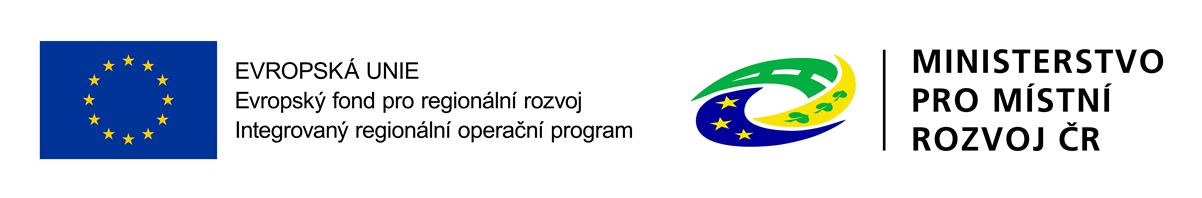 23
EX-ANTE KONTROLA
Provádí se na základě výsledků ex-ante analýzy rizik.
	Zahrnuje oblasti, které ex-ante analýza rizik vyhodnotila jako rizikové.


Forma:
	- administrativního ověření – ověření na základě předložených dokladů 	(v režimu úkonů předcházející kontrole),
	- veřejnosprávní kontrola – administrativní kontrola, kontrola na místě.


Upozornění!
	Projekt může být vyřazen z procesu hodnocení, pokud ex-ante kontrola 	zjistí porušení podmínek stanovených výzvou.
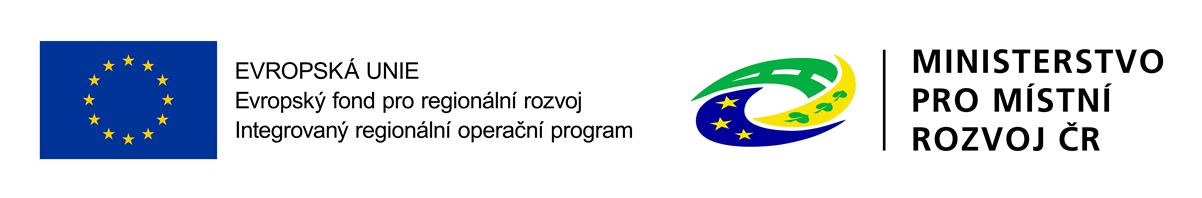 24
Výběr projektů
Provádí ŘO IROP na základě výsledků hodnocení provedeného Centrem.


V průběžných výzvách jsou žádosti o podporu seřazeny podle data a času podání žádosti v MS2014+. Počet podpořených projektů je limitován výší alokace na výzvu.


Právní akt (Registrace akce a Rozhodnutí o poskytnutí dotace/Stanovení výdajů na financování akce PO OSS).
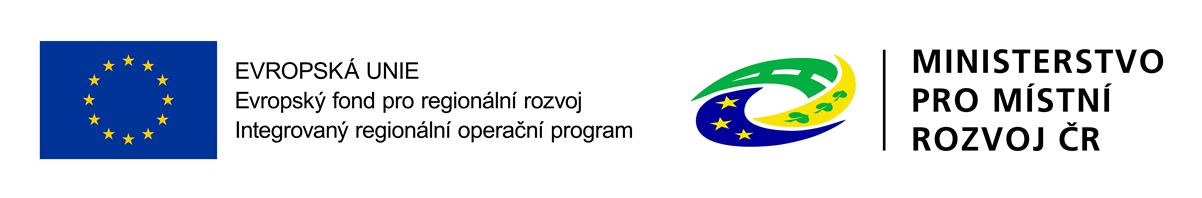 25
Žádost o přezkum výsledku hodnocení
Žadatel může podat žádost o přezkum výsledku hodnocení žádosti o podporu po kontrole přijatelnosti a formálních náležitostí

Podává se do 15 kalendářních dnů ode dne doručení výsledku, a to:
	- elektronicky v MS2014+, postup je uveden v příloze č. 19 Obecných 	pravidel pro žadatele a příjemce
	- písemně prostřednictvím formuláře uvedeného na webových stránkách 	https://www.irop.mmr.cz/cs/Zadatele-a-	prijemci/Dokumenty/Dokumenty/Jednotny-formular-pro-vyrizovani-	zadosti-prezkum, na adresu Centra.

Přezkumné řízení provádí ŘO IROP do 30 kalendářních dní od doručení žádosti o přezkum (ve složitějších případech do 60 pracovních dní).

Na základě výsledku přezkumného řízení:
	- žádost je vrácena k opravnému hodnocení
	- žádost je vyřazena z dalšího procesu hodnocení
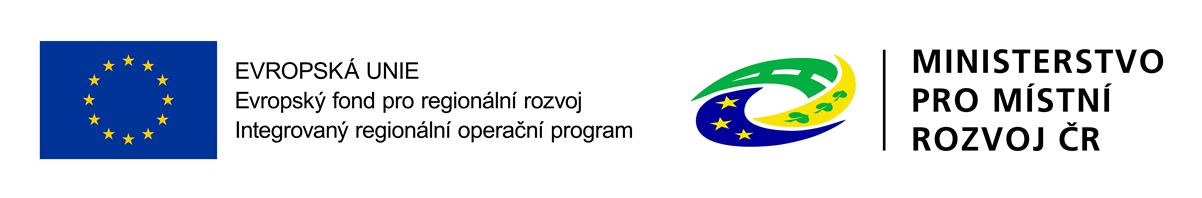 26
Změny v projektech
Může iniciovat:
	- žadatel/příjemce
	- Centrum / ŘO IROP

prostřednictvím MS2014+ na záložce Žádost o změnu
Řídí se kapitolou 16 Obecných pravidel pro žadatele a příjemce 

Druhy změn
Změny před schválením prvního Rozhodnutí – o změně rozhoduje Centrum.
Změny po schválení prvního Rozhodnutí
	- nezakládající změnu PA - o změně rozhoduje Centrum
	- zakládající změnu PA - o změně rozhoduje ŘO IROP (kromě změny 		statutárních zástupců)
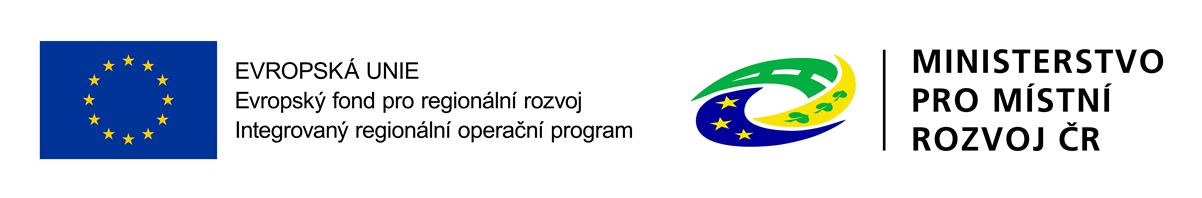 27
Monitorování realizace projektů
Monitorování postupu projektů se uskutečňuje prostřednictvím:

Zpráv o realizaci („ZoR“)

Zpráv o udržitelnosti („ZoU“)


 
Další zprávu je možné podat až po schválení předchozích zpráv a až po uzavření změnových řízení souvisejících s údaji ve zprávě.
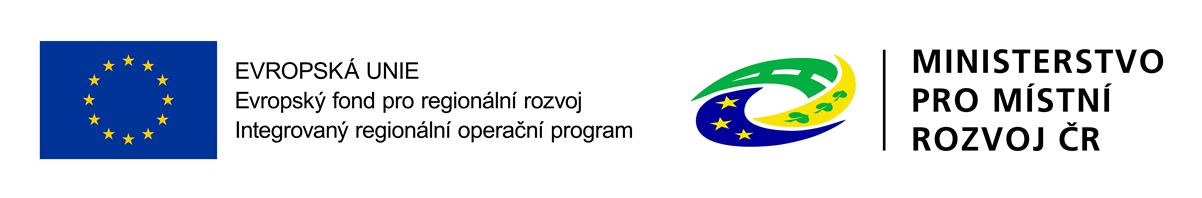 28
Děkuji Vám za pozornost.
Ing. Daniela Sedláčková
Centrum pro regionální rozvoj České republiky
Územní odbor pro Zlínský kraj
E-mail: daniela.sedlackova@crr.cz
Telefon: 572 774 437
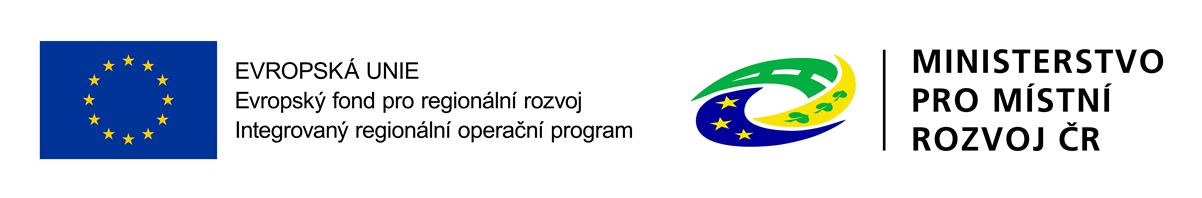 29